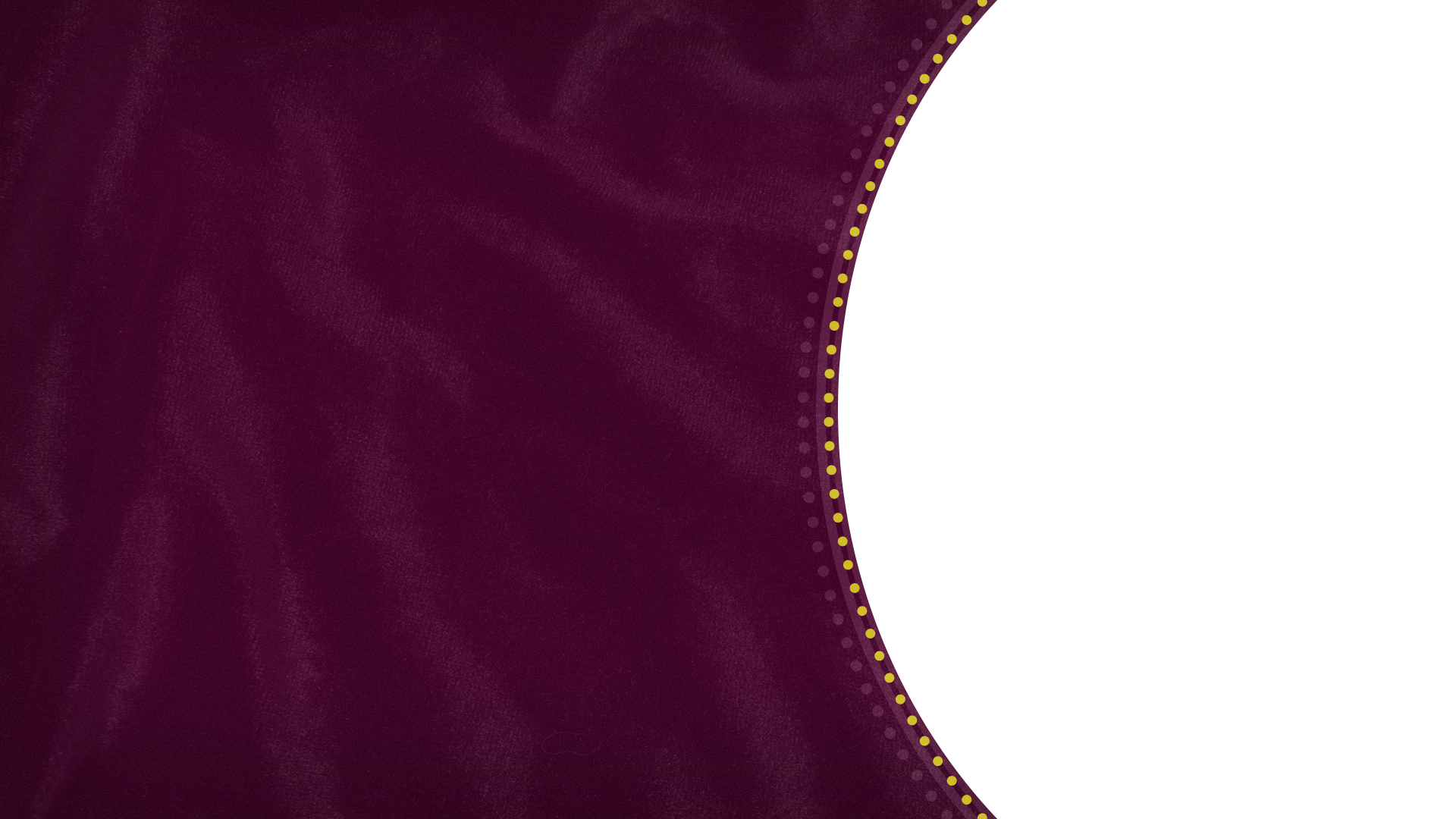 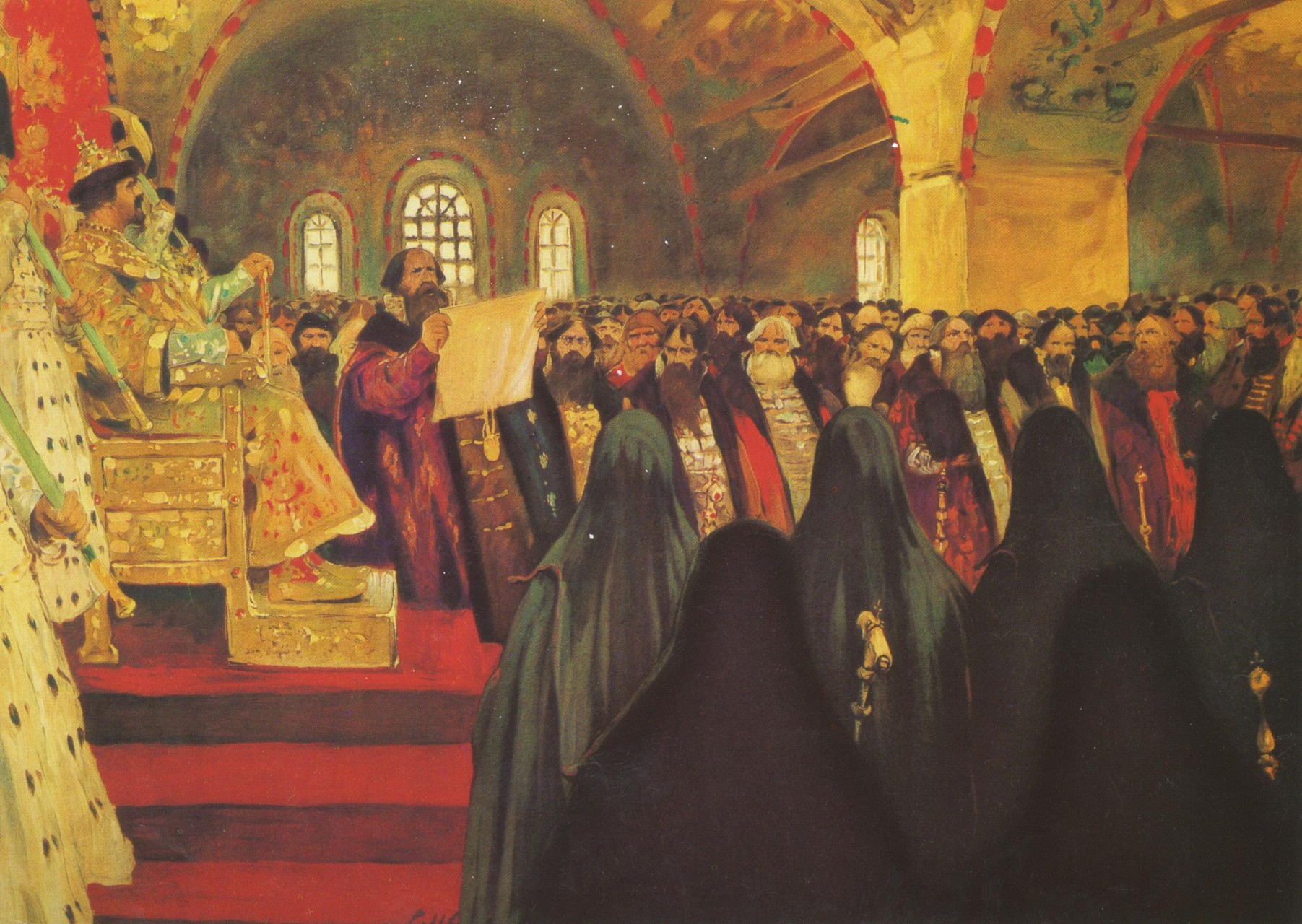 Реформы Избранной рады
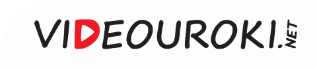 Филькина грамота – безграмотно составленный 
и не имеющий юридической силы документ.
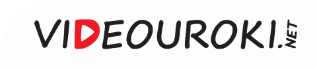 Филькиной грамотой Иван IV называл письма митрополита Филиппа, считая их ничего не значащими бумажками.
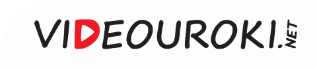 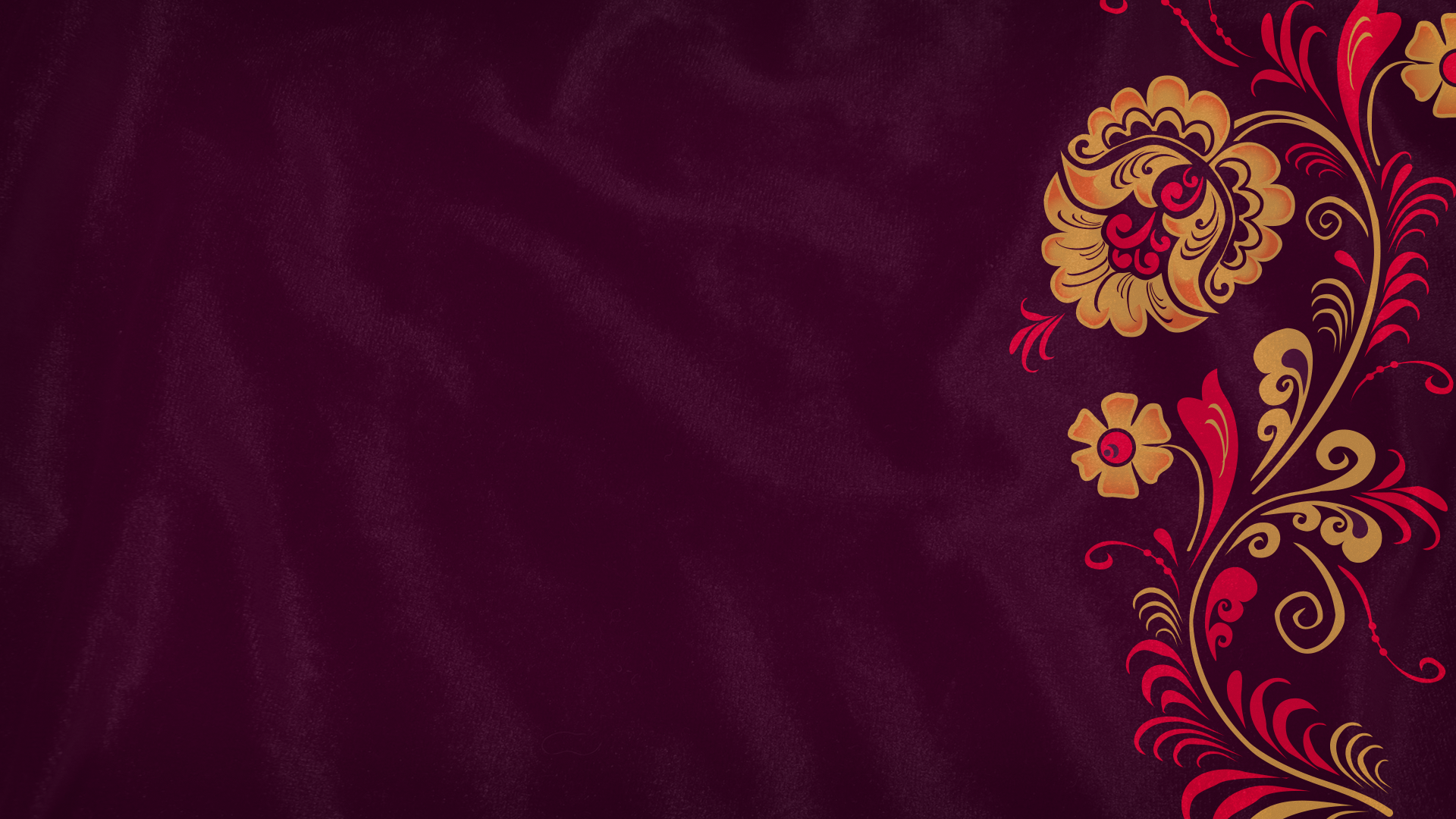 Вопросы занятия
1
Создание Избранной рады.
2
Укрепление центральной власти.
3
Военная реформа.
4
Изменения в местном управлении и налогообложении.
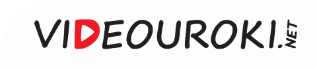 Положение в Российском государстве
Вызвано оно было недовольством народа усилением рода Глинских
В 1547 году в Москве вспыхнуло восстание
Усугубилась ситуация пожаром в Москве
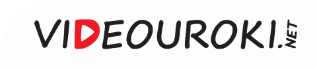 Иван IV решился на проведение реформ, которые должны были укрепить центральную власть.
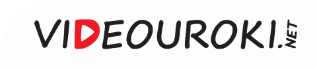 Создание Избранной рады
Вокруг молодого царя находились талантливые государственные деятели
В 1549 году многие из них вошли в состав Избранной рады
Митрополит 
Макарий
Алексей 
Адашев
Иван 
Шереметев
Андрей 
Курбский
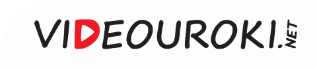 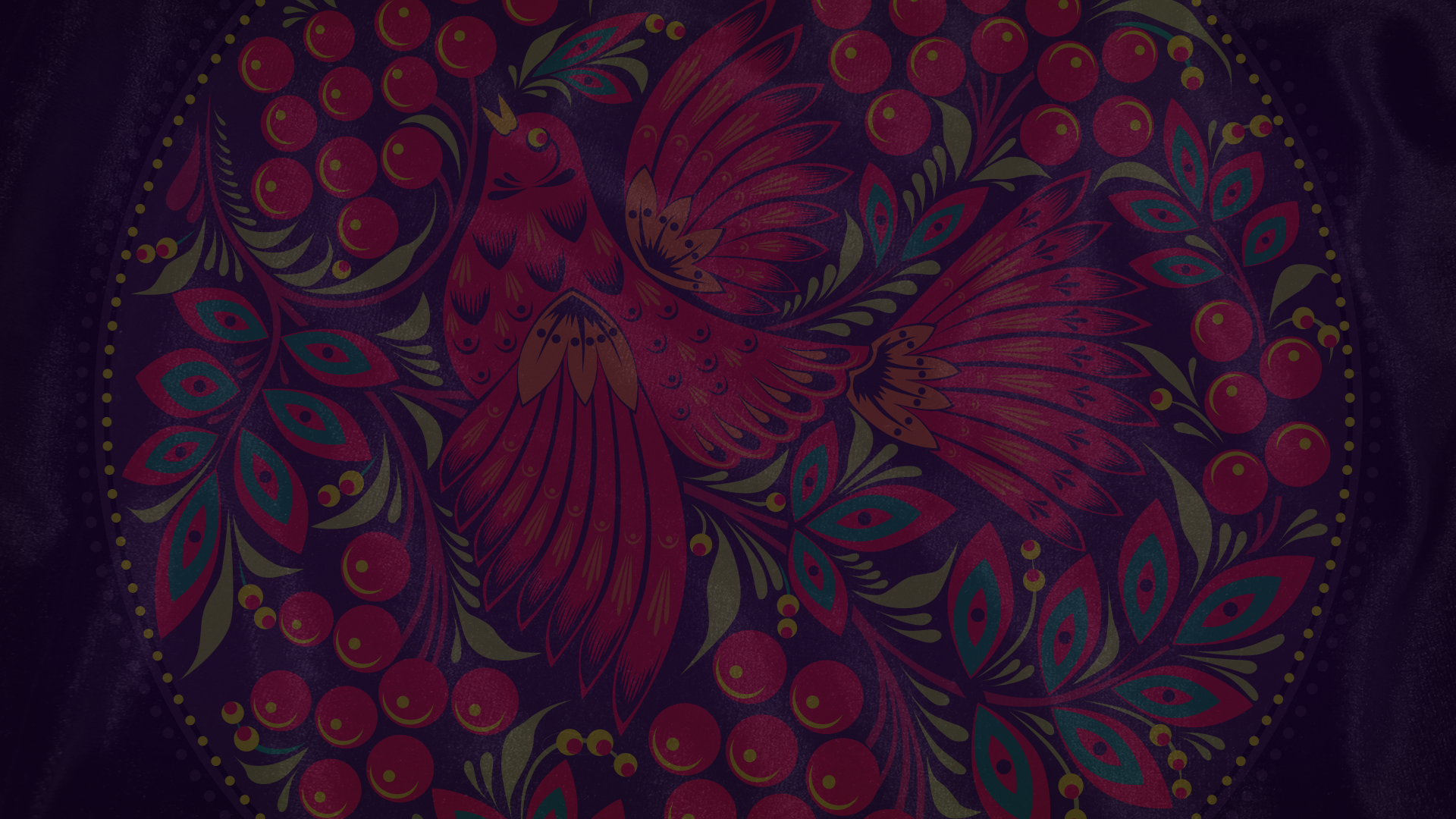 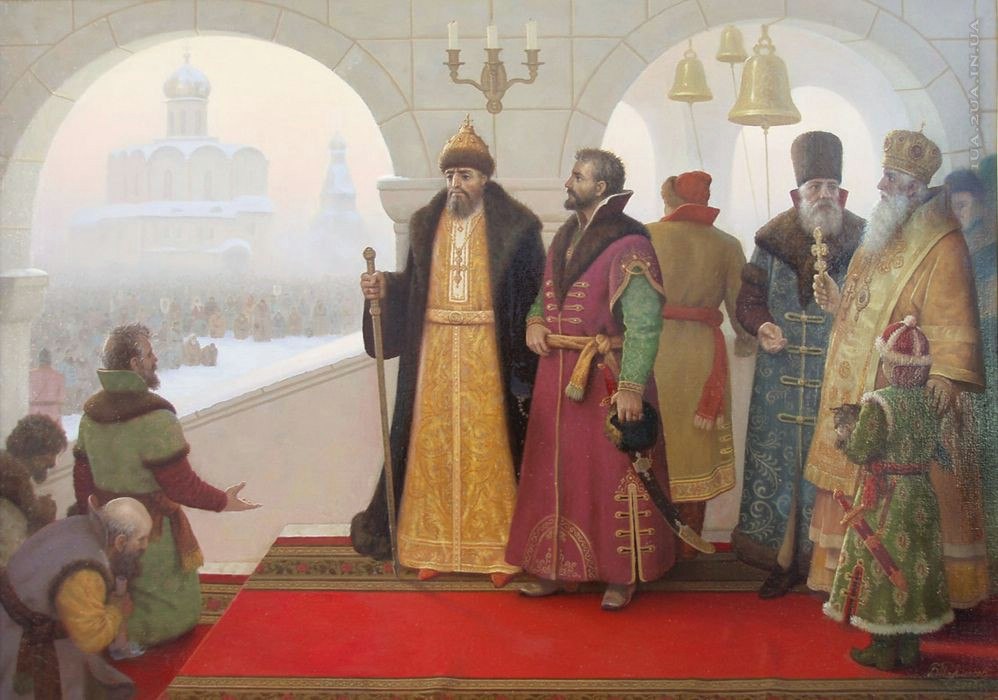 Опираясь на советы Избранной рады, Иван IV провёл ряд реформ.
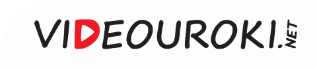 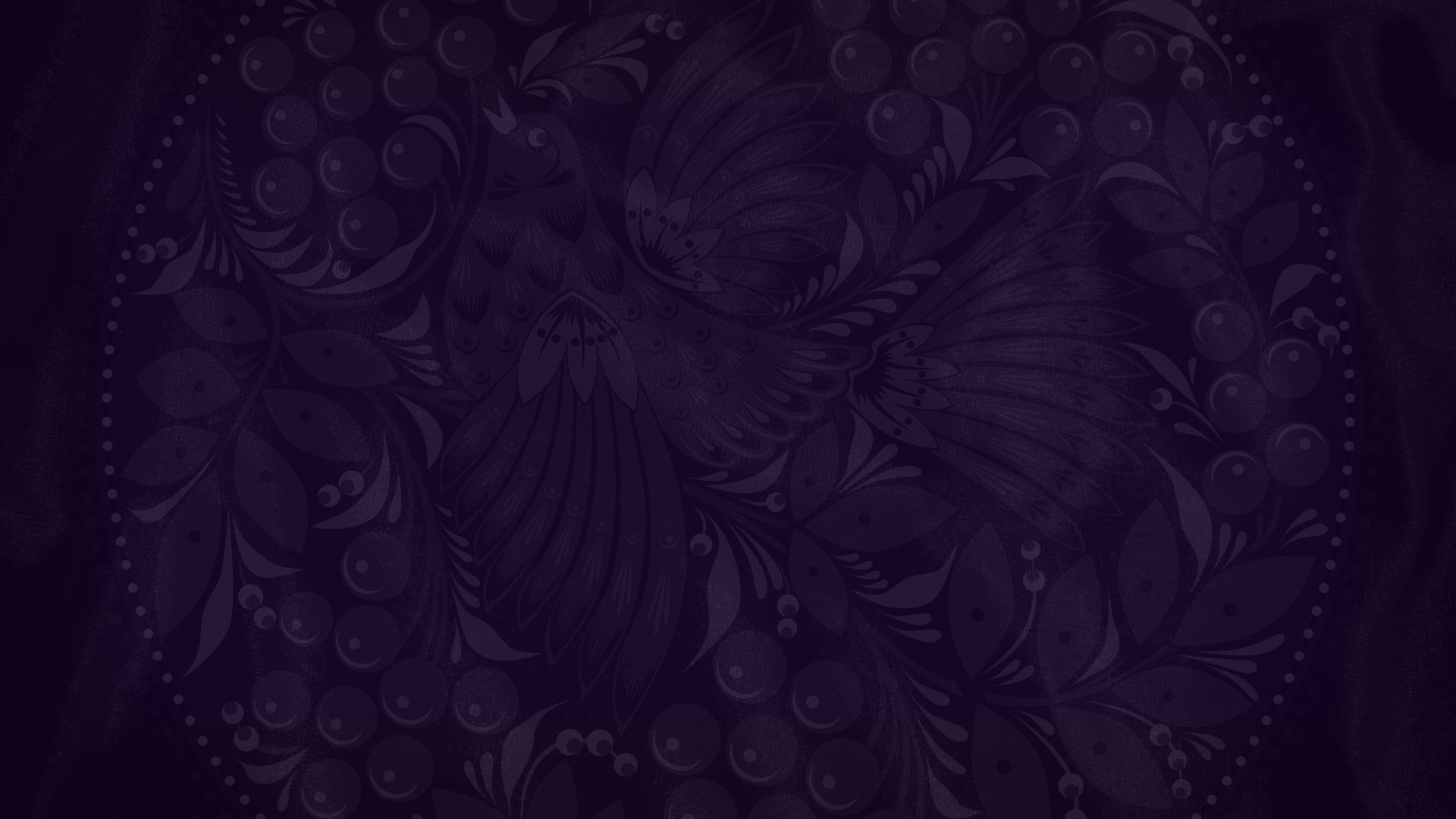 Задачи реформ 
Избранной рады
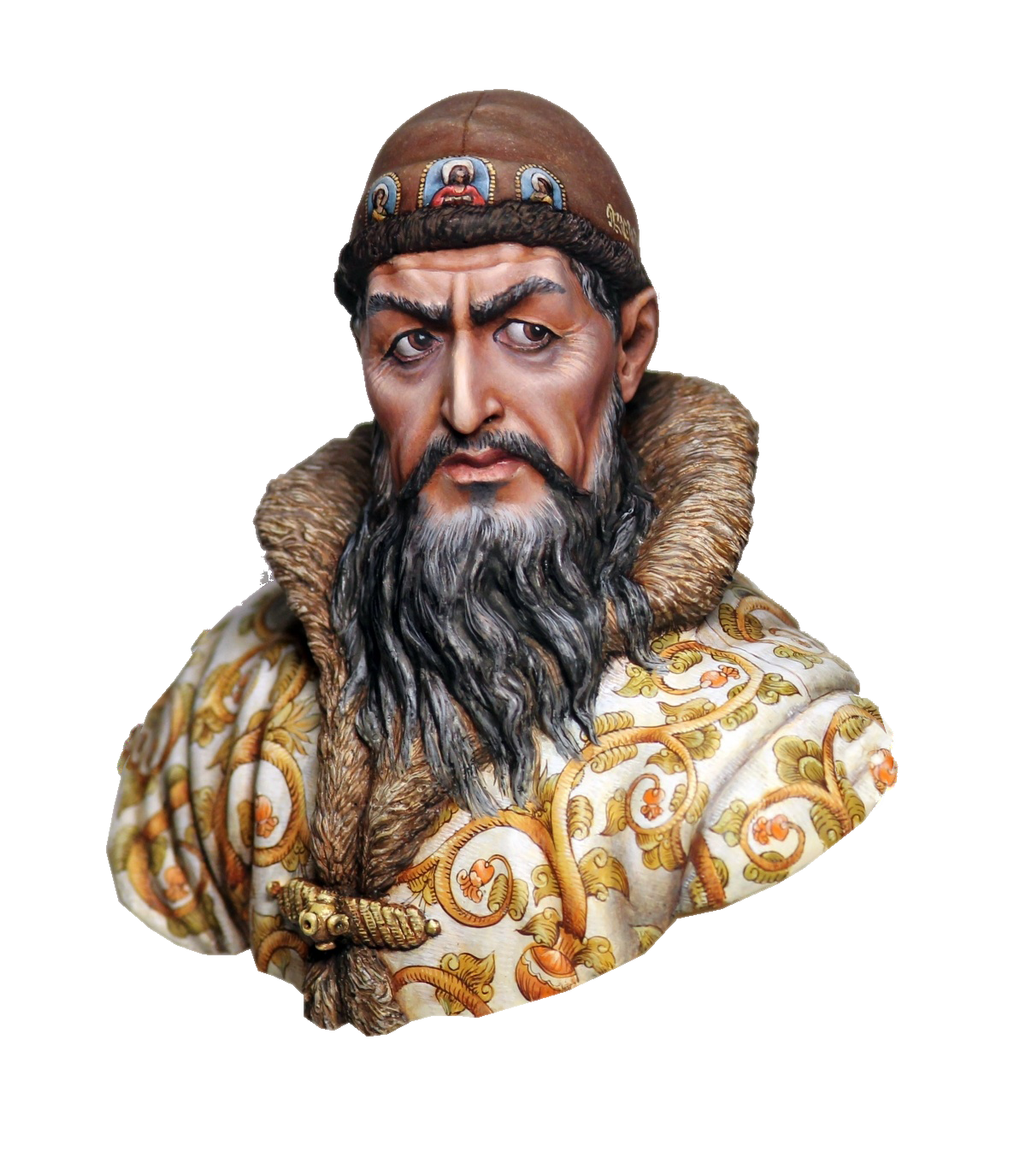 Ограничение привилегий аристократии.
1
Укрепление военно-полицейского аппарата.
2
Упрочение материальной и финансовой базы.
3
Совершенствование аппарата управления.
4
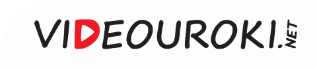 Разработчики реформ 
знали, что им предстоит сложная и кропотливая работа
Созыв 
Земского 
собора
Выполнить работу можно было только при поддержке основной массы населения
Собравшиеся должны были обсудить предстоящие преобразования
В 1549 году боярам, духовенству и служилым людям было приказано собраться в Москве
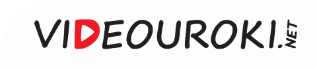 С. Иванов.
Земский собор.
1908
В 1549 году прошёл первый в российской истории Земский собор.
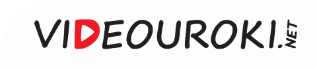 Иван IV обратился к присутствующим с заявлением, что он осуждает бояр за все злоупотребления.
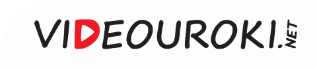 Н. Неврев.
Опричники.
1904
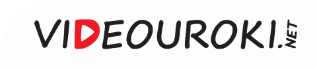 Земский собор
Съезжались представители практически всех слоёв населения
Состав участников определялся властями
Решали самые важные для государства вопросы
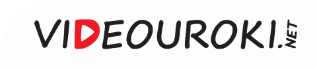 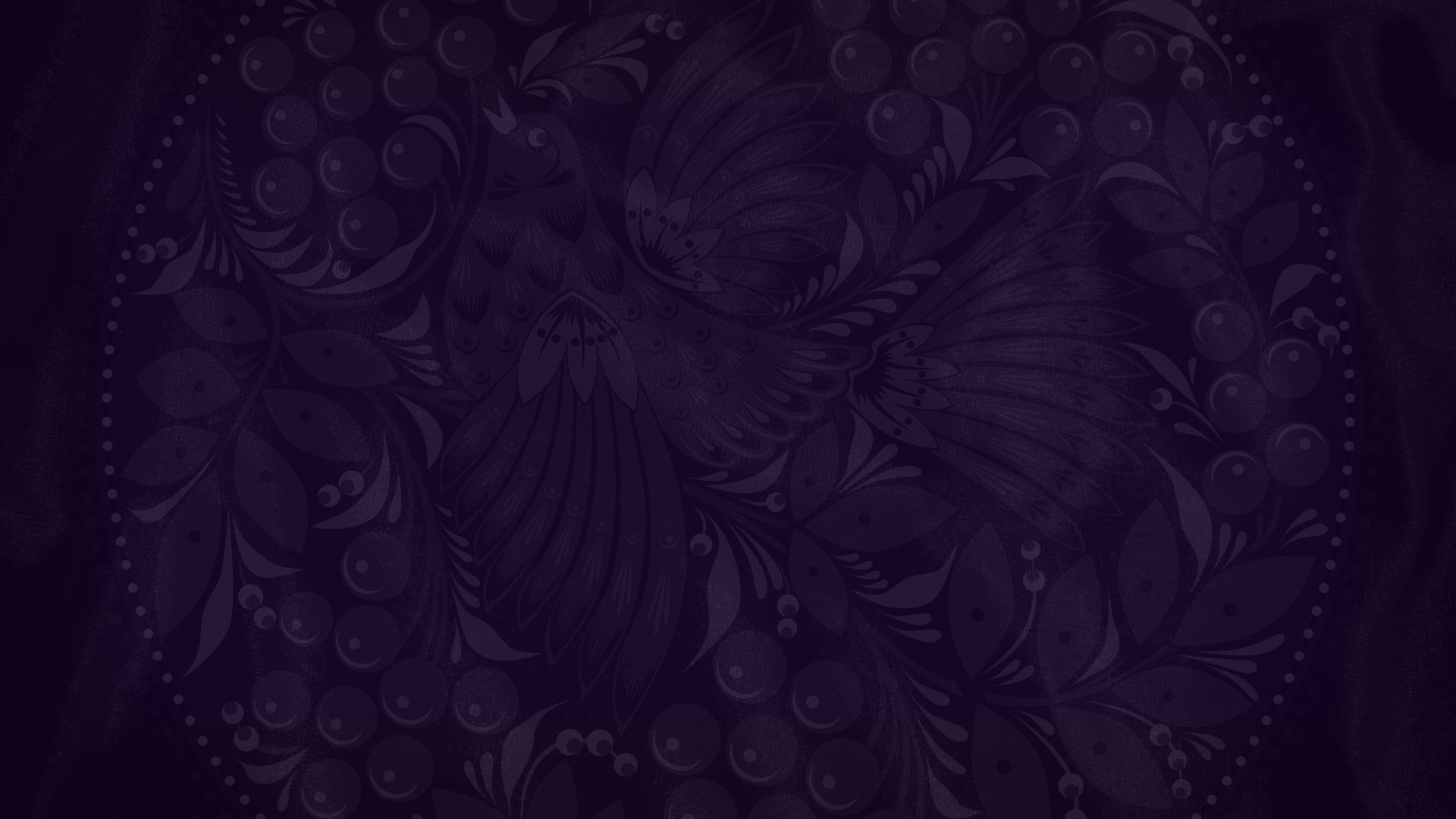 Судебник 1550 года
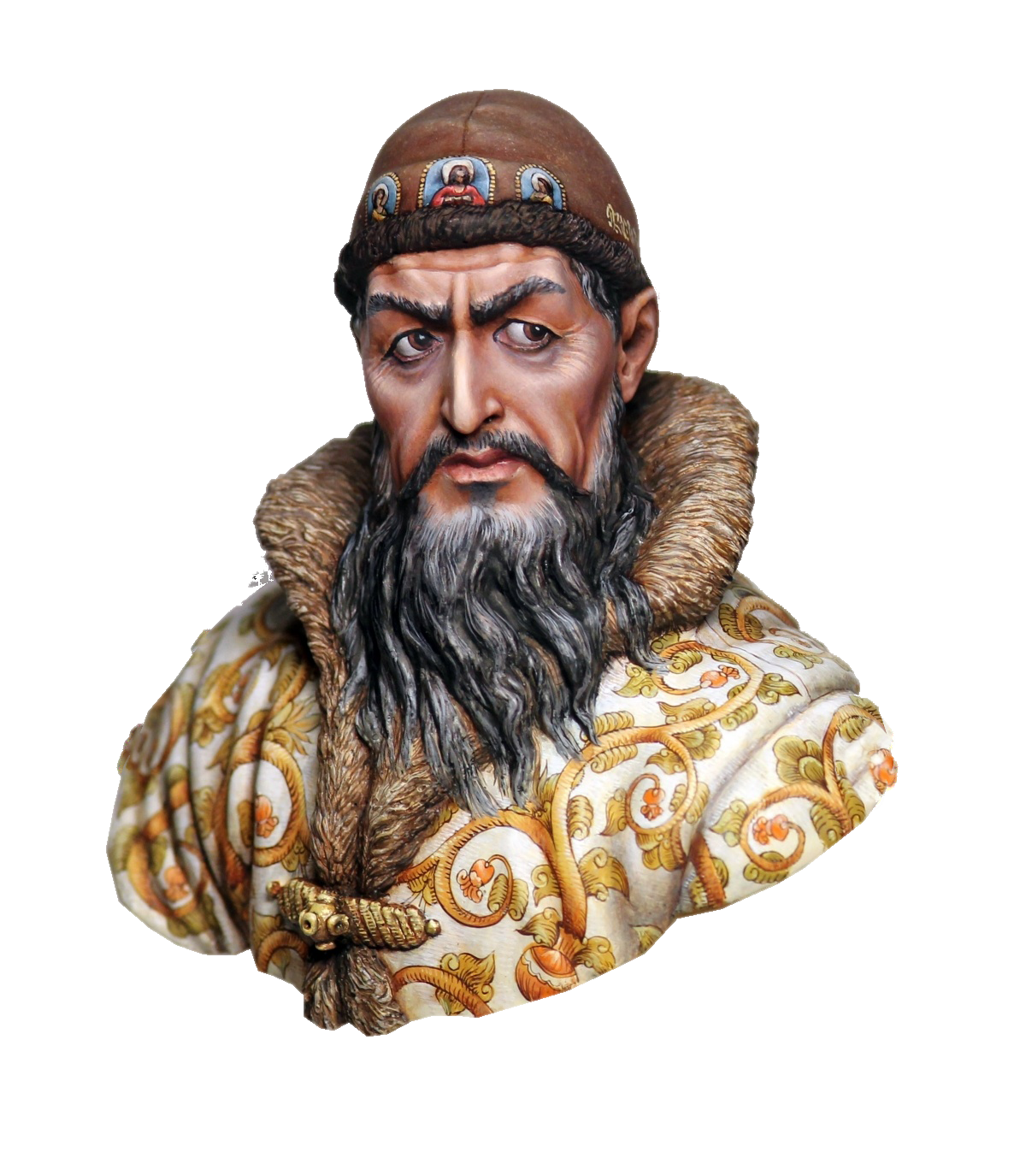 Увеличивался размер пожилого крестьян.
1
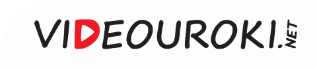 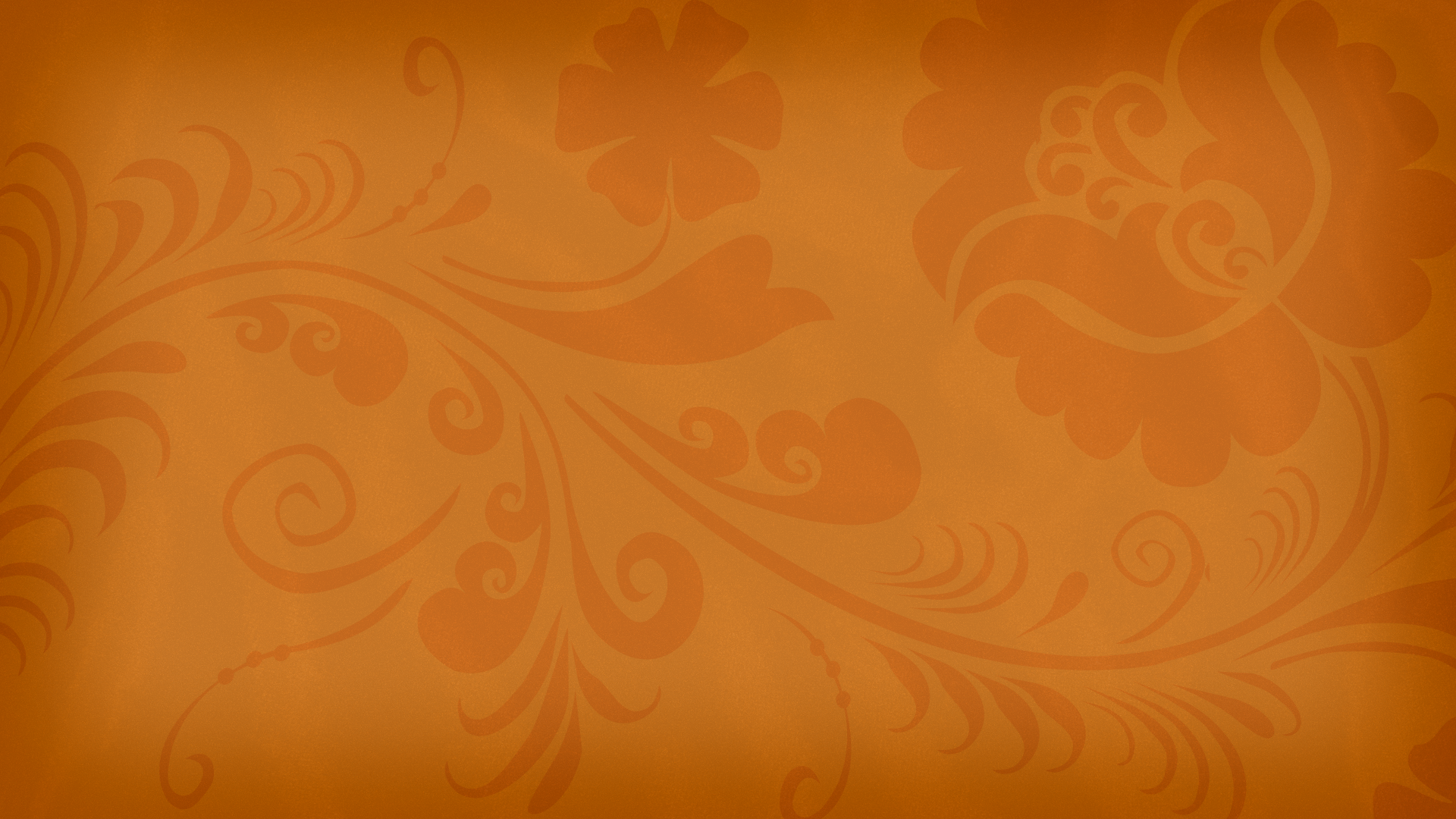 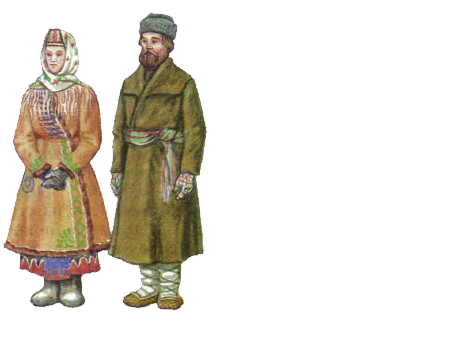 Пожилое —
это денежная плата, которую крестьянин отдавал в случае перехода.
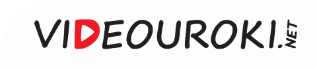 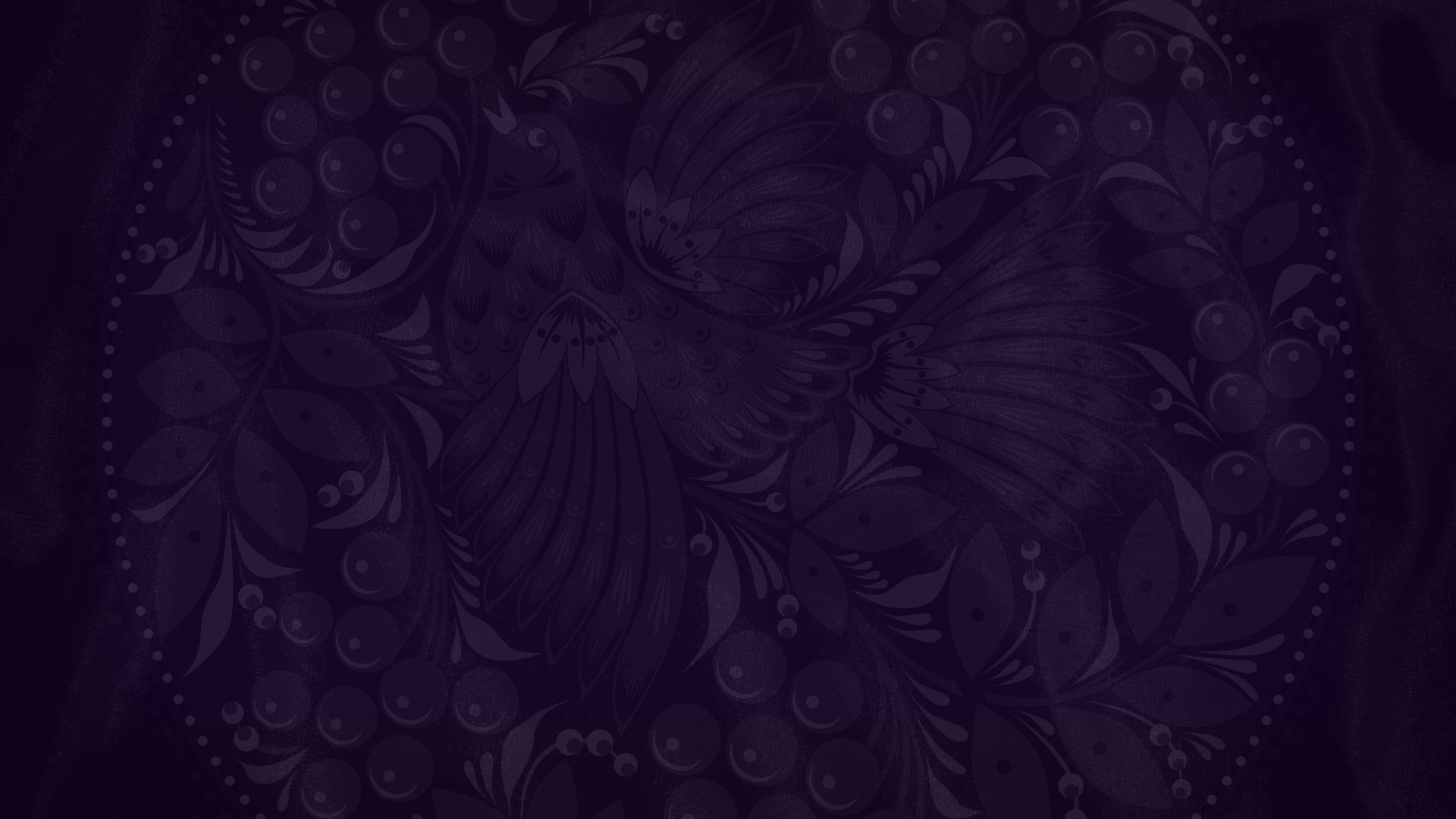 Судебник 1550 года
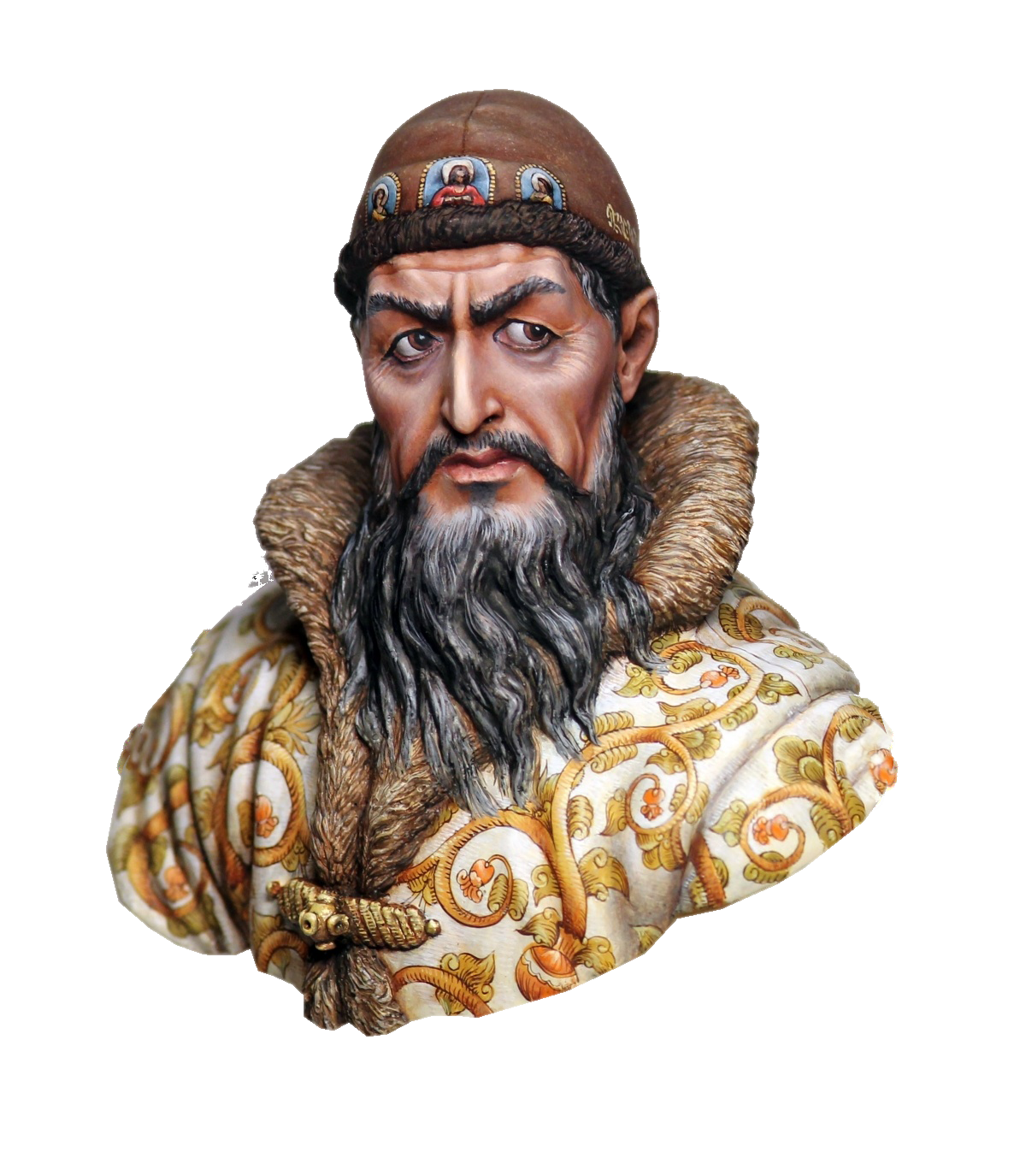 Увеличивался размер пожилого крестьян.
1
Ужесточались наказания за разбойные нападения.
2
Вводились наказания 
за взятки.
3
Ограничивались права наместников.
4
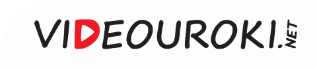 Боярская дума стала высшим законодательным органом при царе.
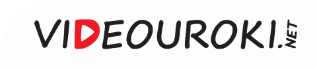 Система приказов
В ведении каждого приказа находились определённые государственные дела
Посольский приказ
Отношения с другими странами
Челобитный приказ
Контроль государственных учреждений
Разрядный приказ
Назначение воевод, сбор ополчения
Обеспечение порядка в городах
Земский приказ
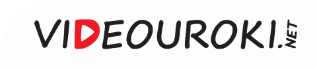 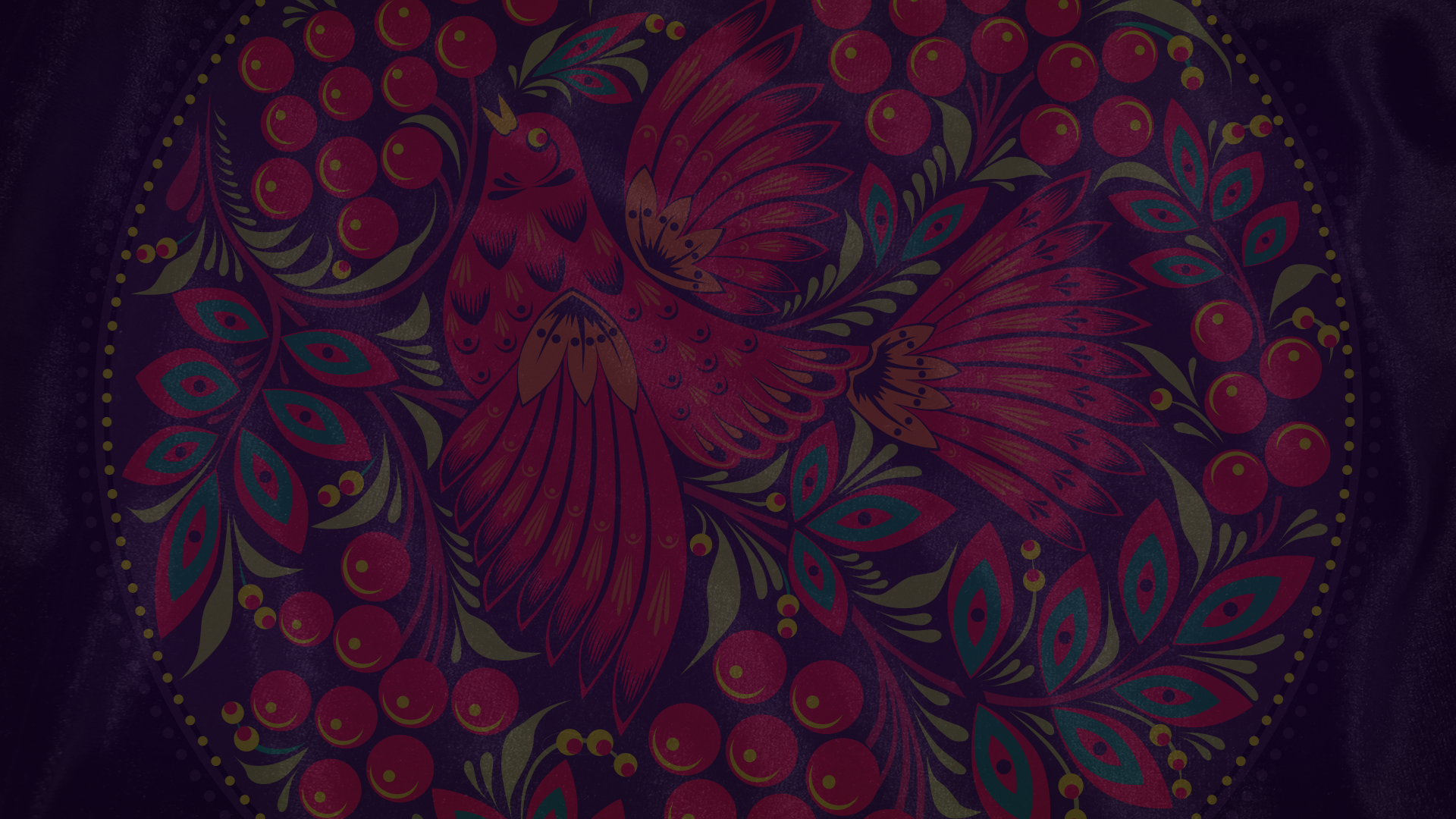 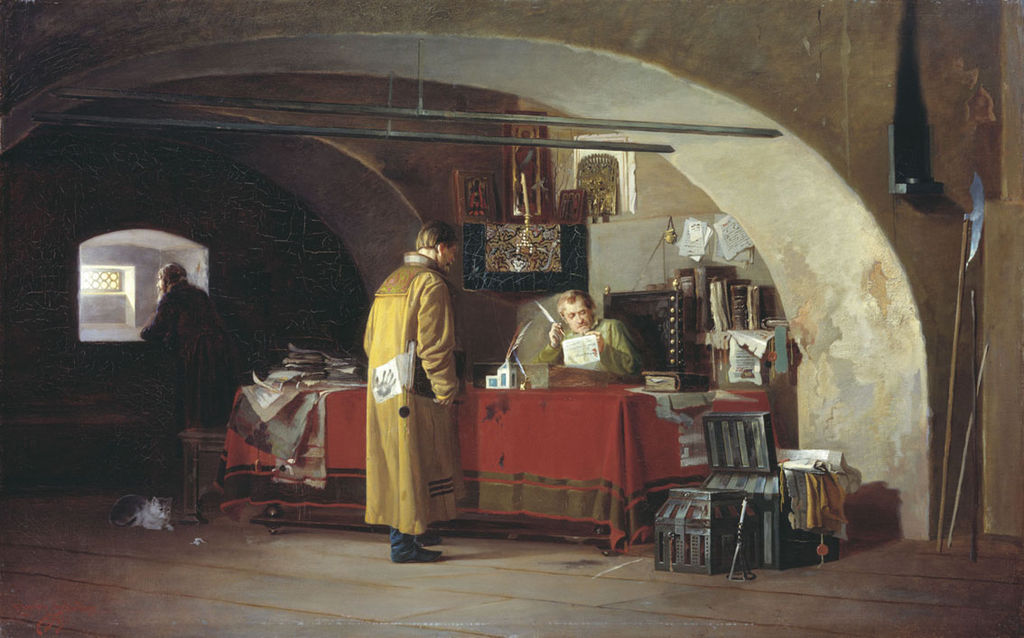 Фактически приказы превратились в промежуточное звено между царём и его подданными.
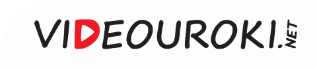 В 1551 году прошёл церковный собор.
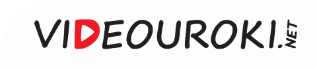 Митрополит Макарий
Руководил собором митрополит Макарий 
при активном участии Избранной рады и Ивана IV.
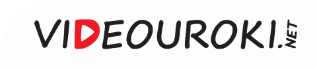 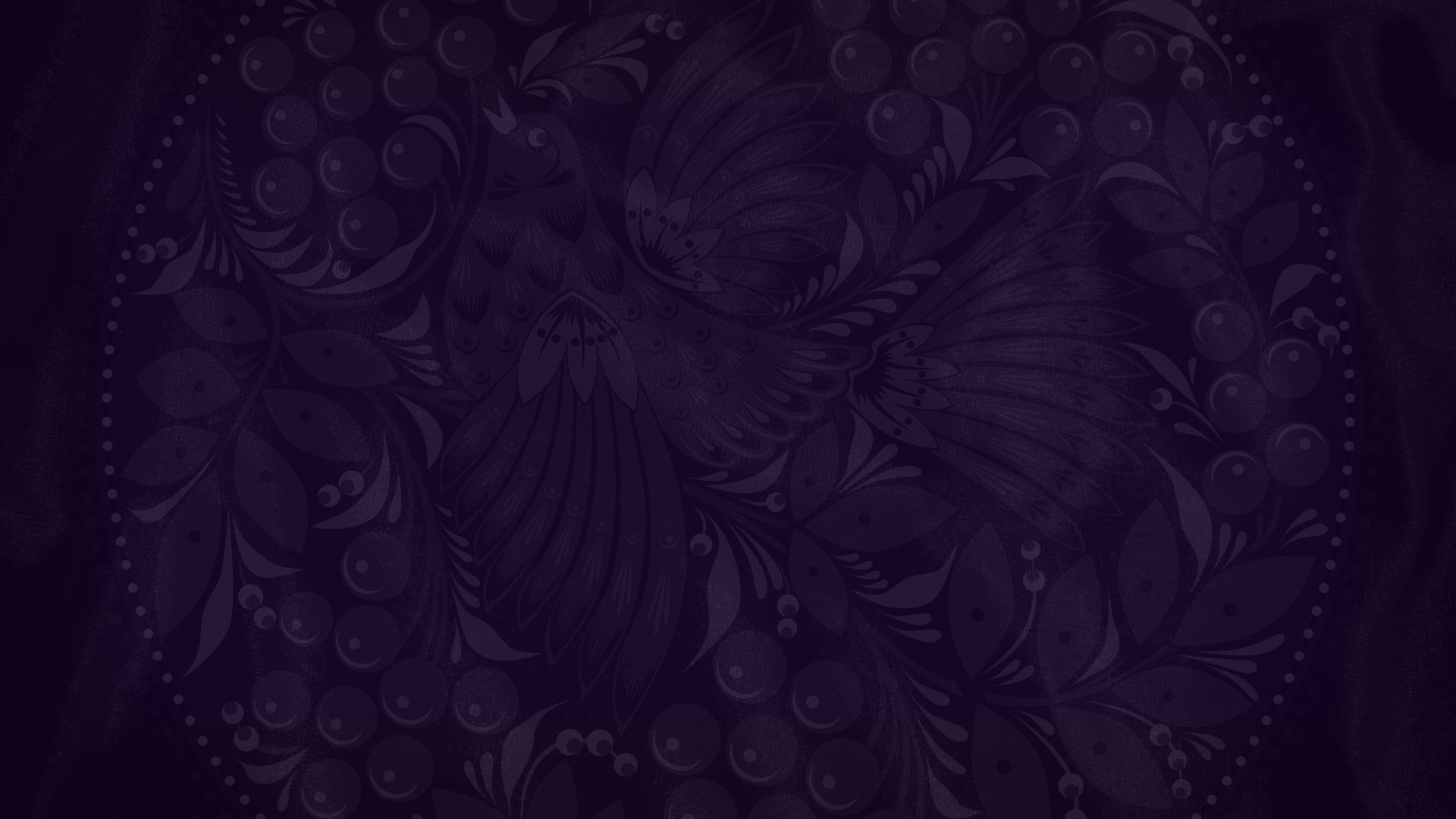 Стоглав
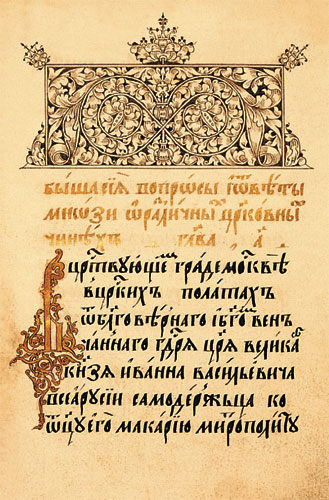 Приведены к единому образцу церковные обряды.
1
Определены общерусские святые.
2
Разработаны правила поведения для духовенства.
3
Обозначена просветительская роль церкви.
4
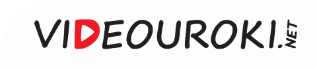 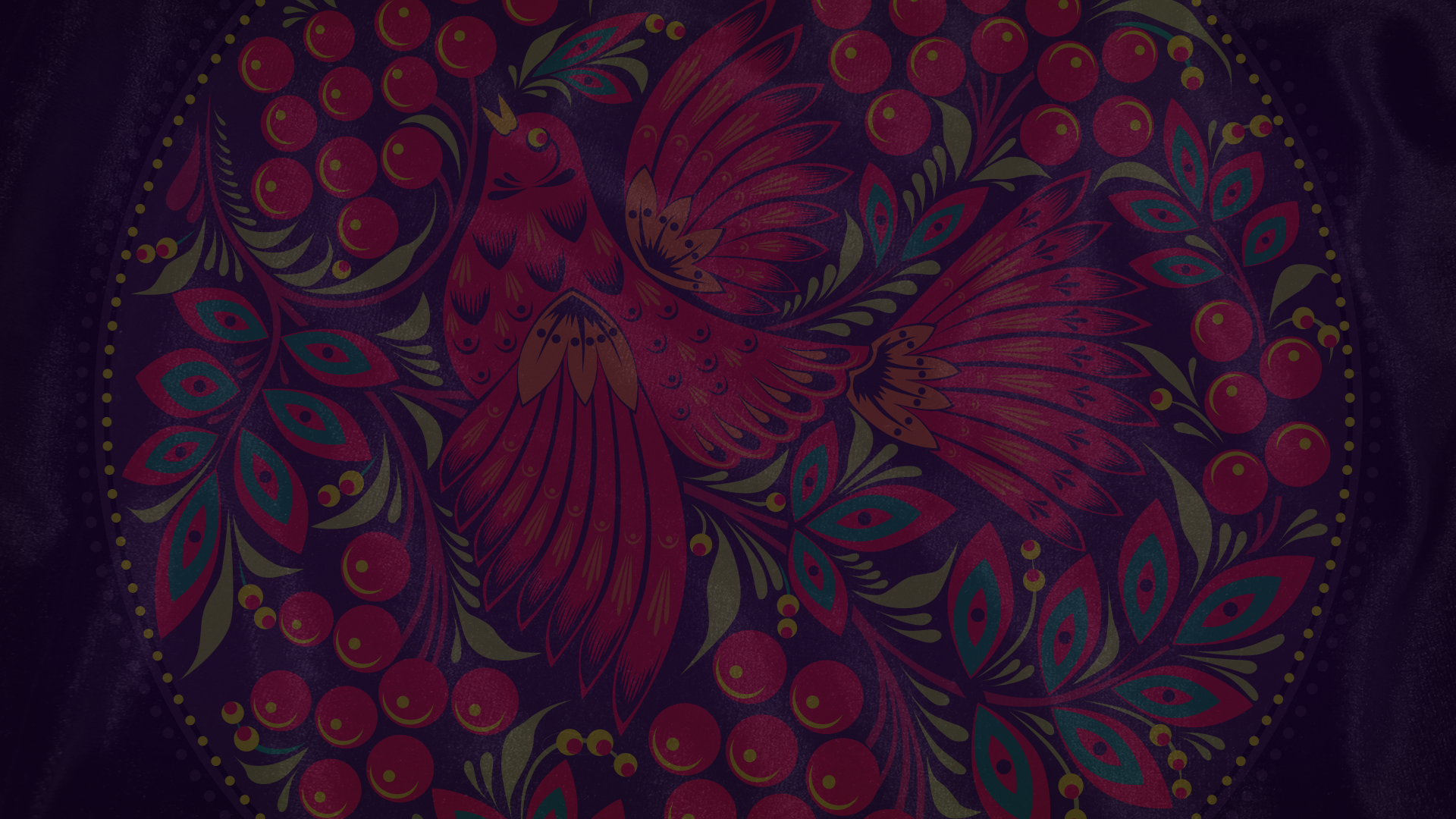 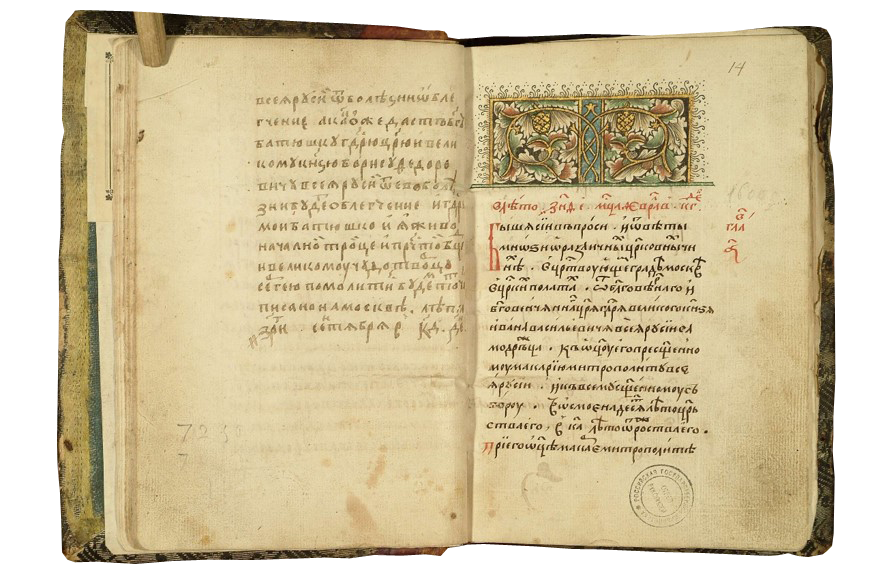 Результатом церковной реформы стало создание общих религиозных норм.
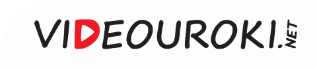 Реформы Избранной рады
На время военных действий ограничивалось местничество
В 1550 году прошла военная реформа
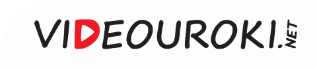 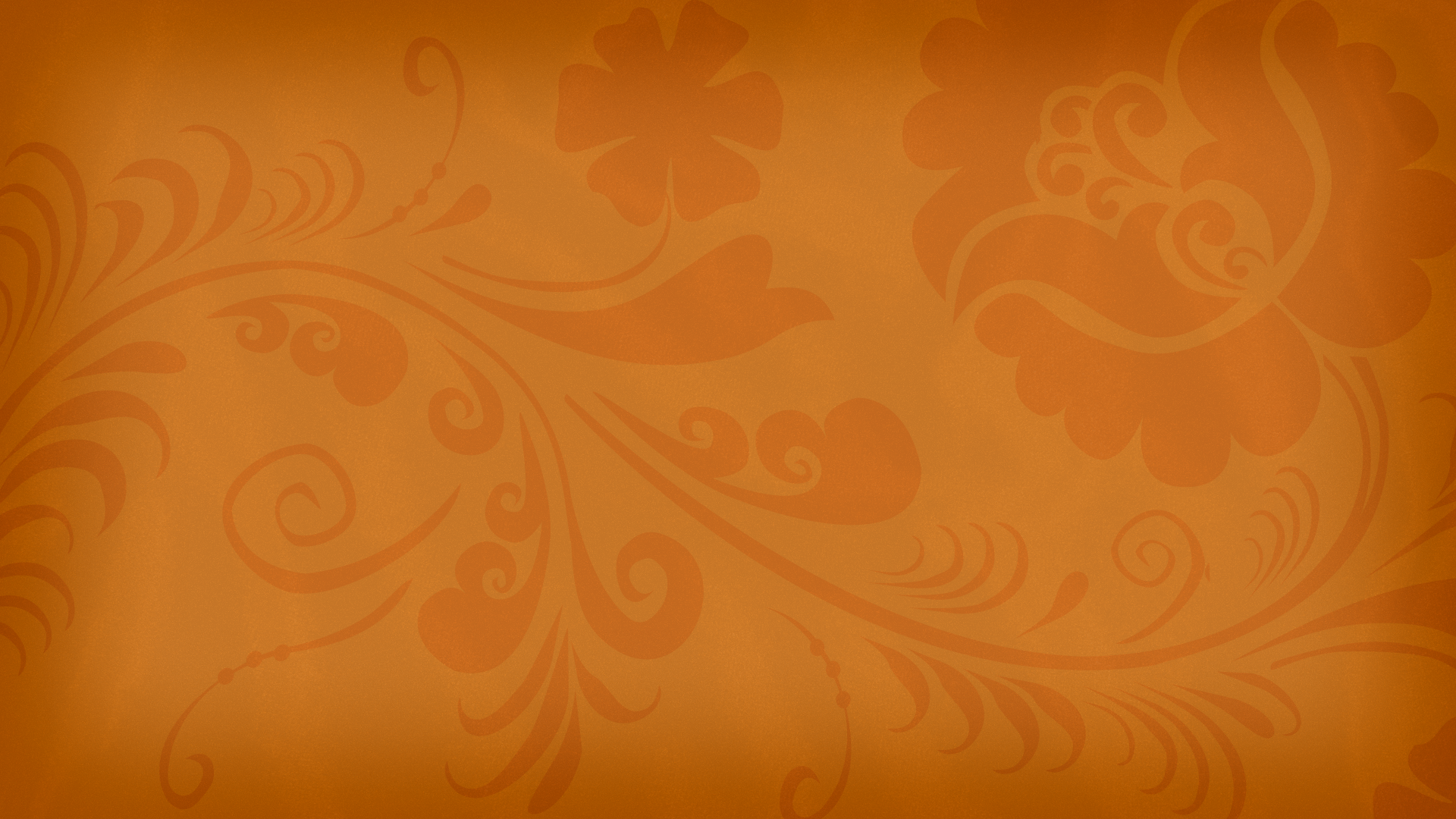 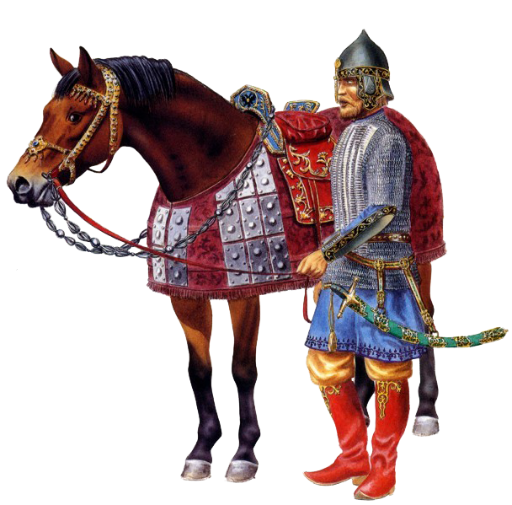 Местничество —
это система распределения должностей по происхождению 
и служебному положению предков.
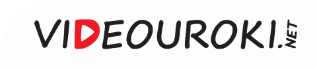 Реформы Избранной рады
На время военных действий ограничивалось местничество
При назначении 
на военные должности исходили из таланта
В 1550 году прошла военная реформа
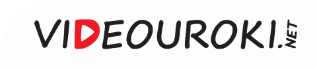 С. Иванов.
Смотр служивых людей.
1908
Избранная тысяча являлась ядром поместного ополчения и подчинялась непосредственно царю.
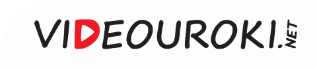 Стрелецкие полки стали первой попыткой создания регулярной армии.
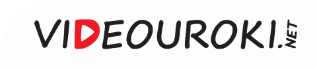 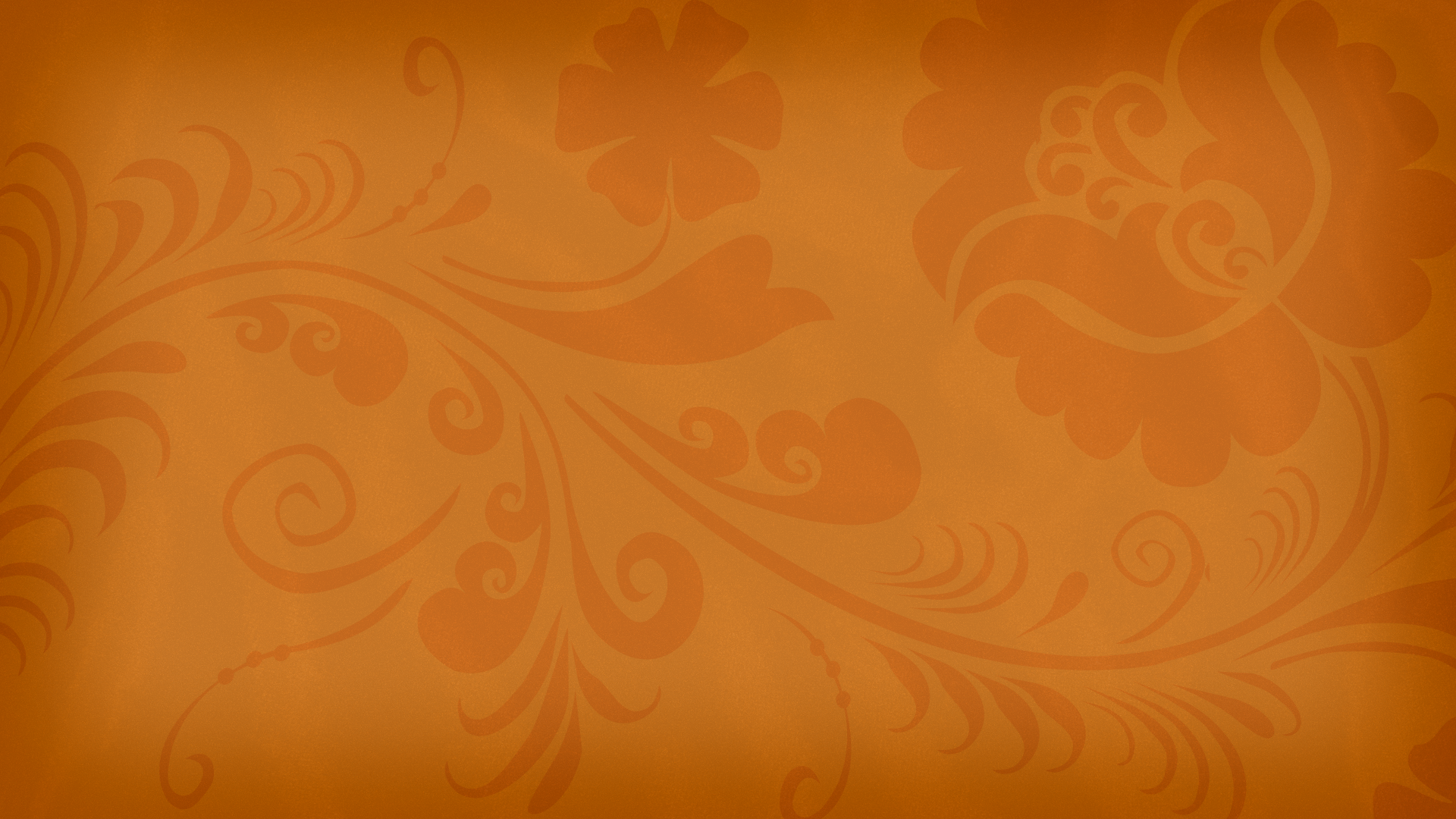 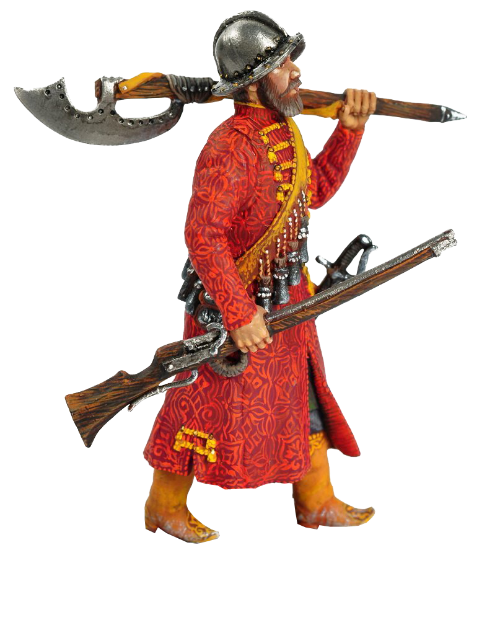 Стрельцы —
это постоянное войско, вооружённое огнестрельным оружием.
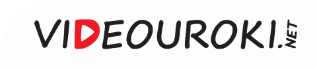 С. Иванов.
Стрельцы.
1906
Стрельцы набирались из свободного сельского и посадского населения.
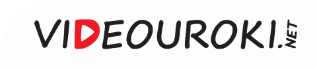 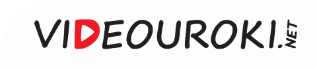 С. Иванов.
Царь. XVI век.
1902
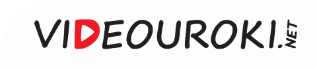 Реформы Избранной рады
В 1556 году приняли Уложение о службе
С каждых 100 четвертин земли должен был явиться один вооружённый конный воин
Формировалось новое сословие, представители которого несли обязательную государеву службу
Уравнивались права бояр-вотчинников и помещиков
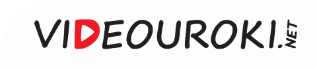 Реформы Избранной рады
Низкая эффективность работы местных органов власти
Проведение реформы местного управления 
в 1556 году
Упразднено наместническое правление и система кормления
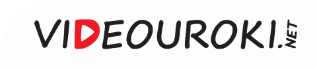 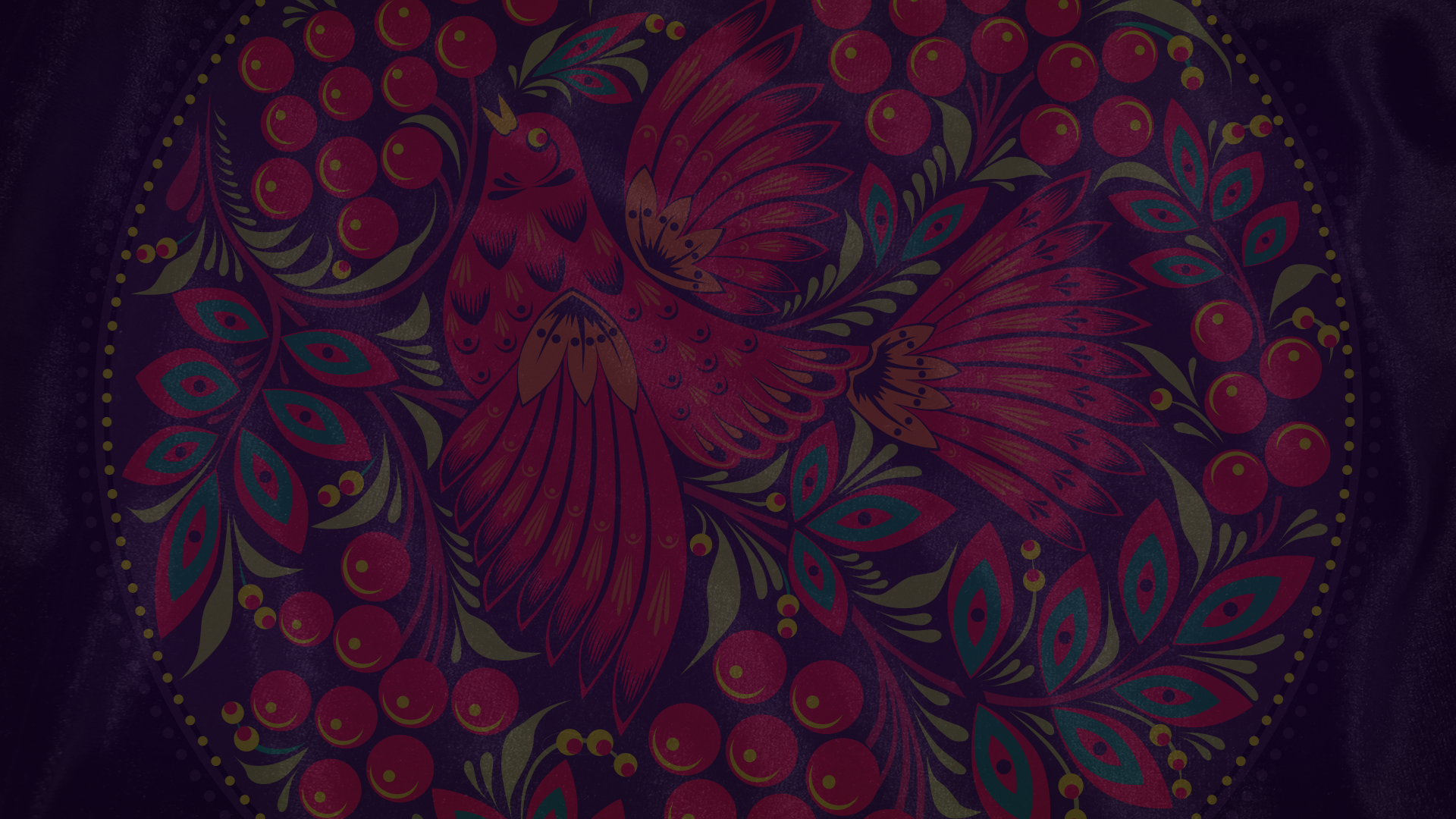 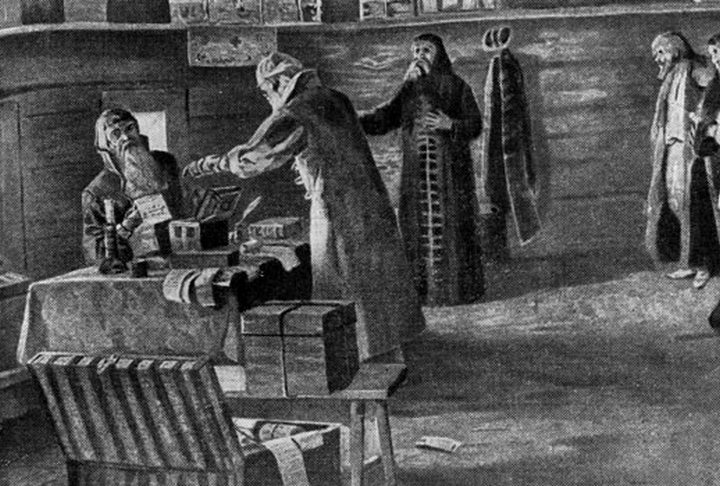 В уездах, где существовало частное землевладение, учредили должности губных старост.
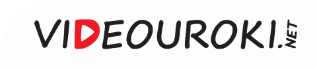 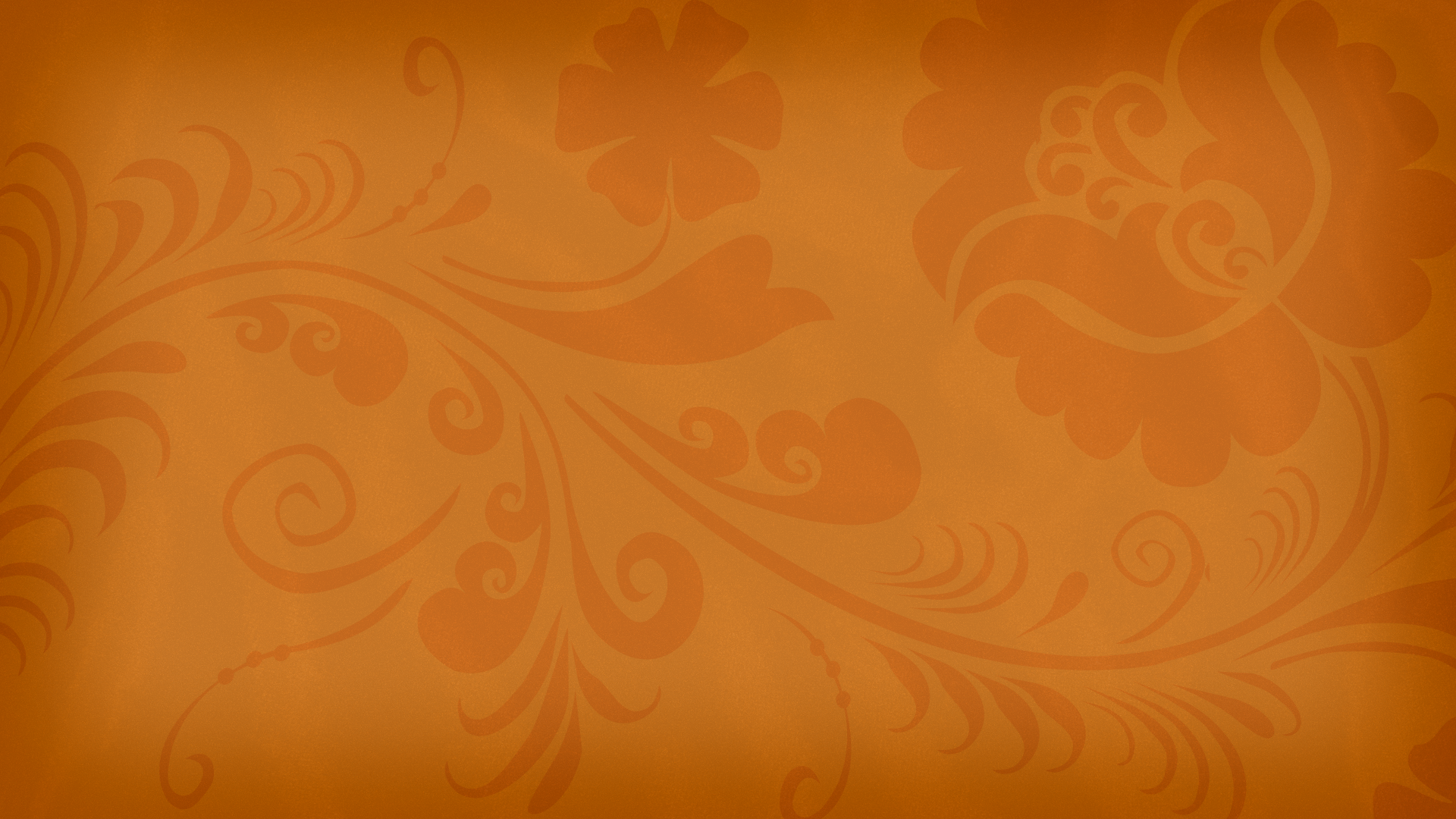 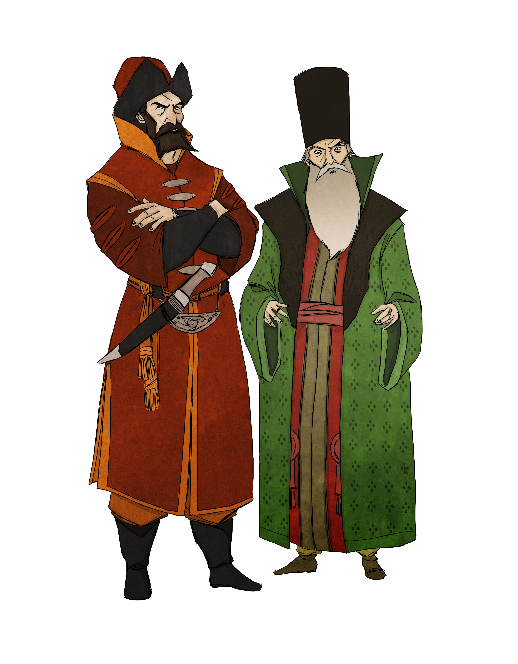 Губа —
это территориальный округ, который совпадал с волостью или уездом.
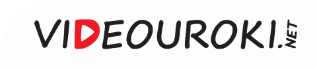 Земские старосты появились в городских общинах и в районах, где черносошные крестьяне составляли большинство населения.
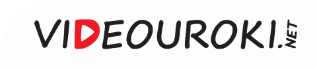 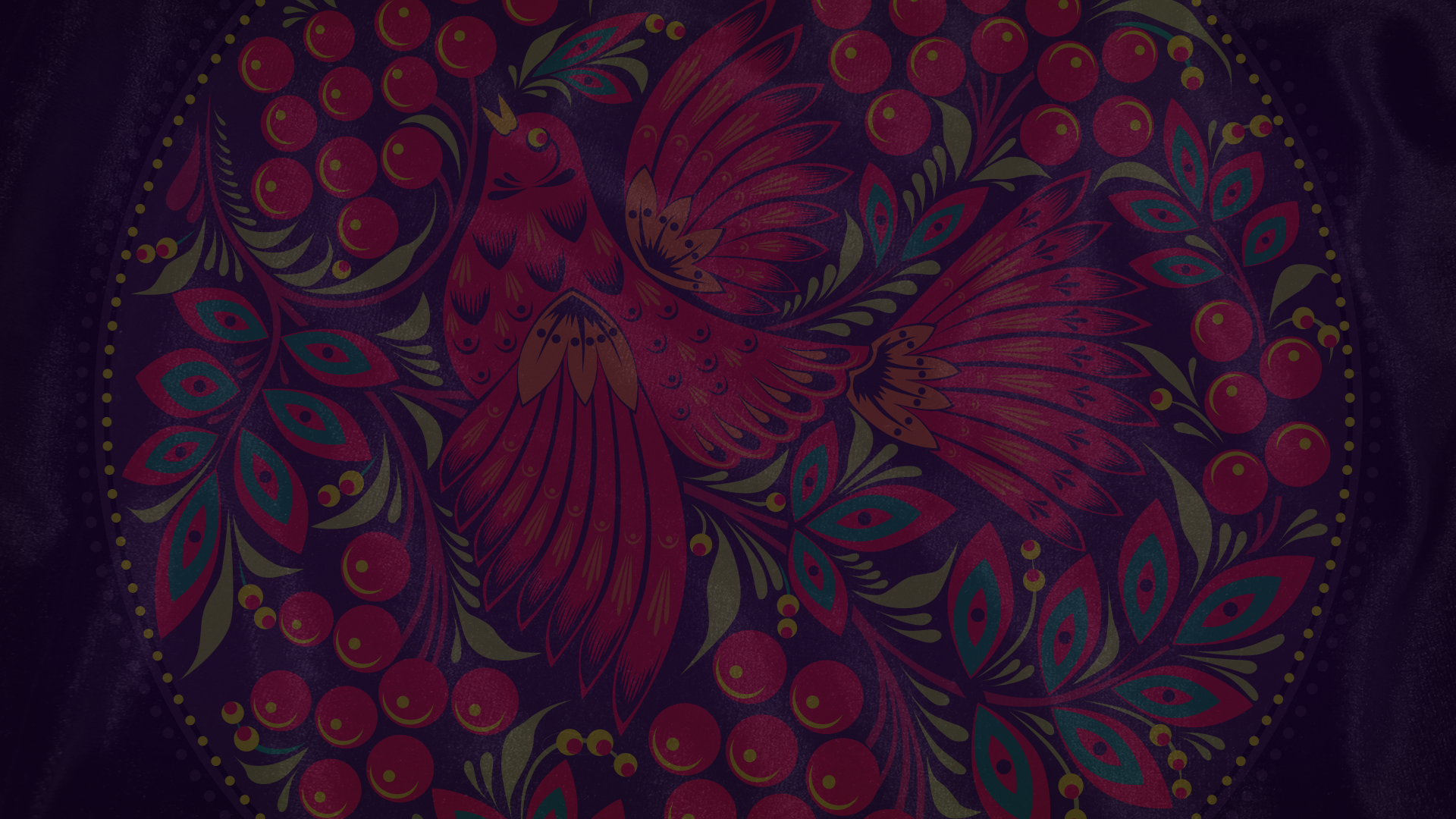 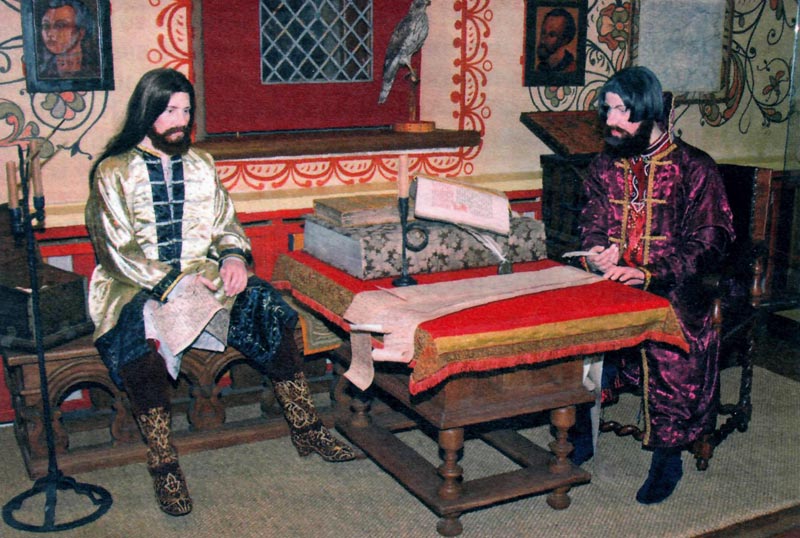 В городах избирали городовых приказчиков.
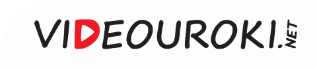 Реформы Избранной рады
Новые выборные органы имели достаточно широкие полномочия
Контроль за соблюдением законов
Проведение 
суда
Сбор 
податей
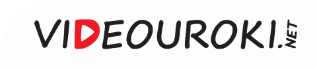 Церковь получила право самостоятельно вершить суд.
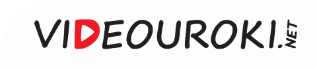 Реформы Избранной рады
В ходе реформ изменился 
порядок налогообложения
Была установлена единица налогообложения – соха
Чёрная
Церковная
Служилая
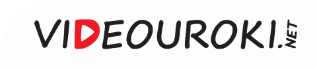 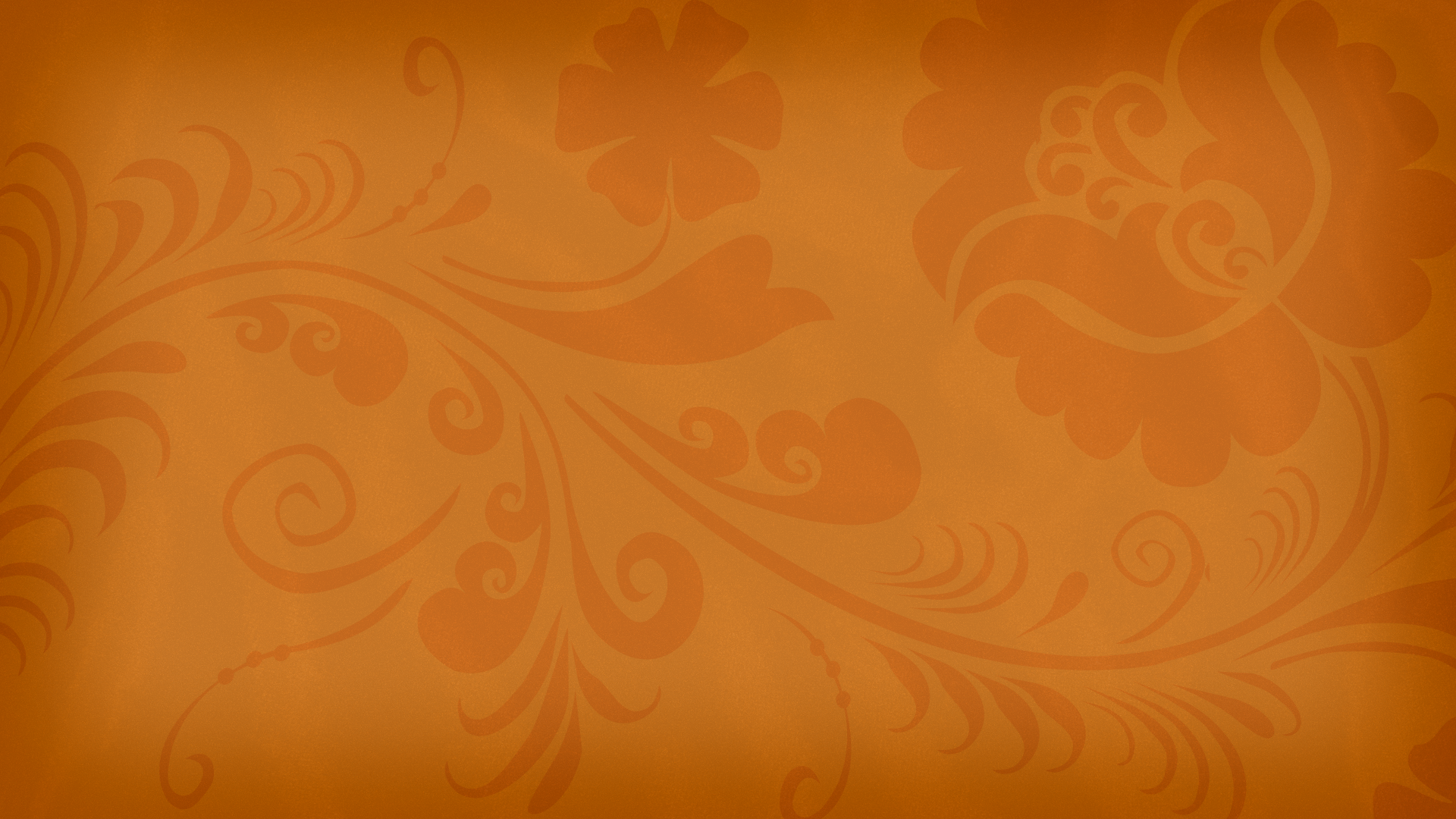 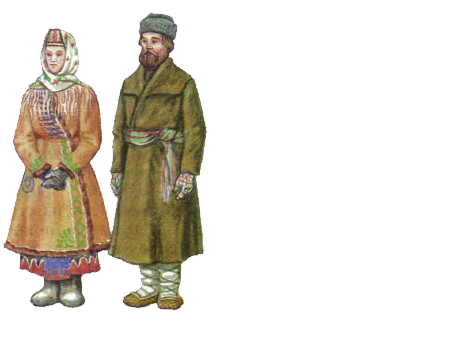 Тягло —
это размер повинностей, взимаемых с сохи.
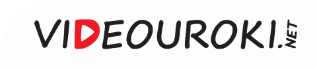 Избранная рада начала составлять новые писцовые 
книги, в которых содержались сведения об имуществе служилых людей.
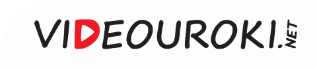 Реформы наметили путь развития Российского государства как сословно-представительной монархии.
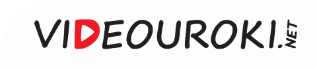 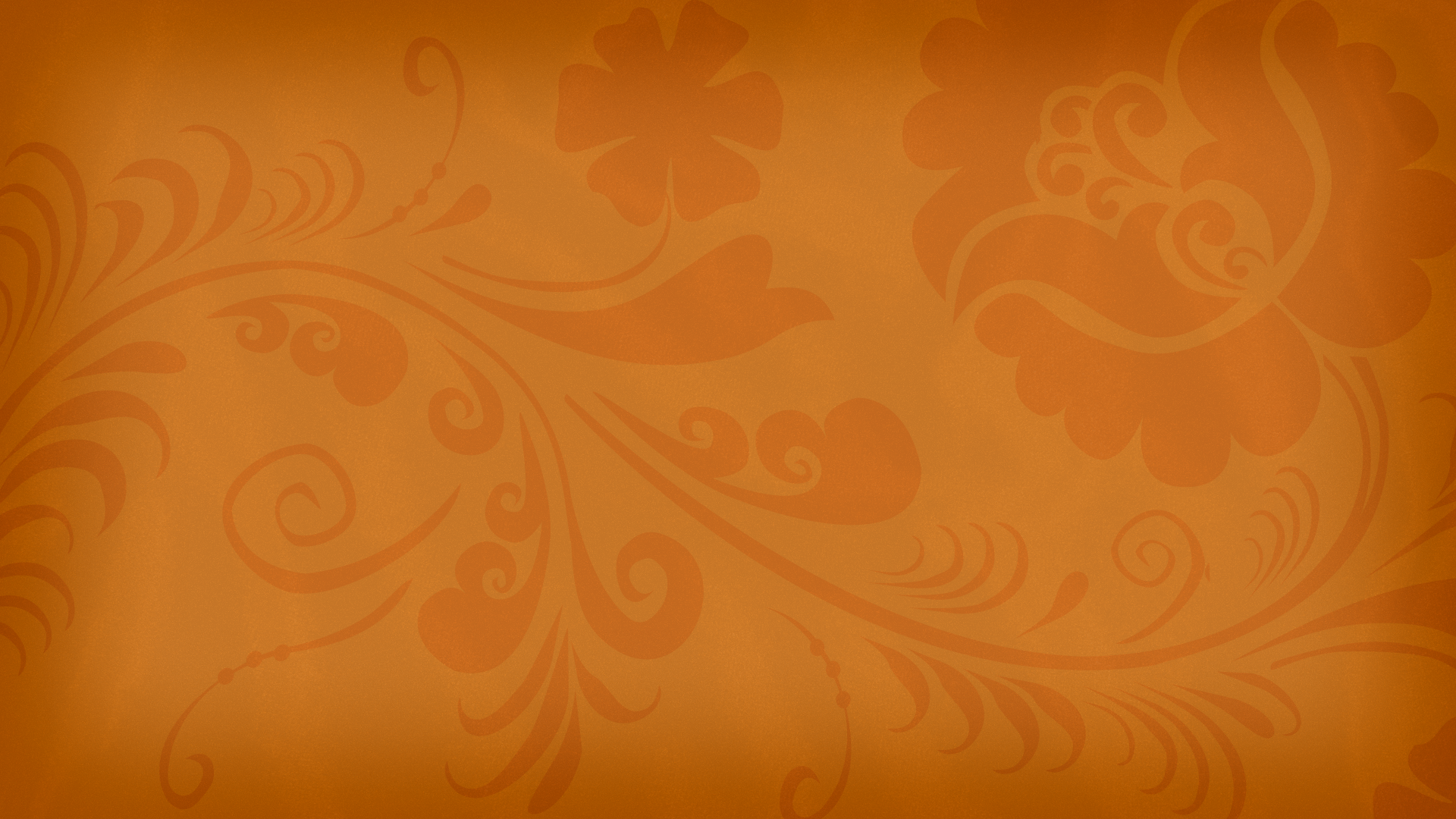 Сословно-представительная монархия —
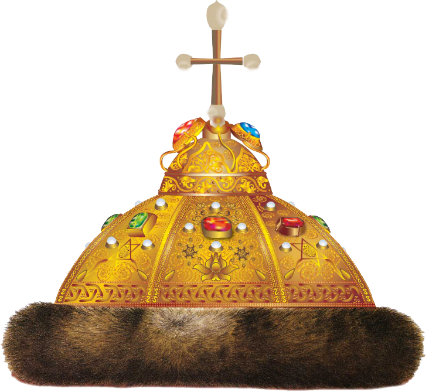 это форма правления в условиях политической централизации, которая предусматривает участие представителей сословий в составлении законов и управлении страной.
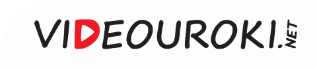 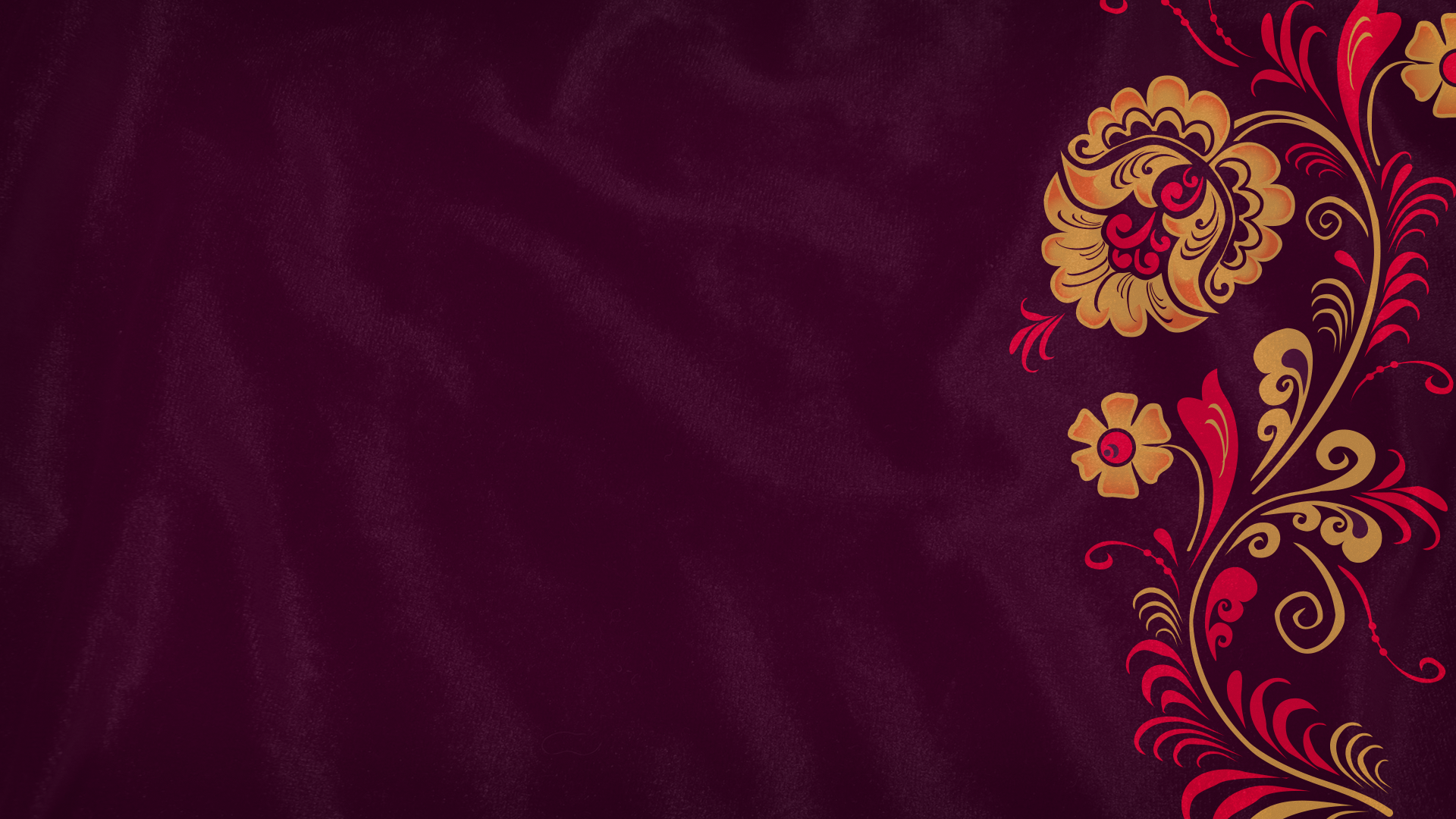 Реформы Избранной рады
1
В 1549 году была сформирована Избранная Рада.
Реформы были направлены 
на централизацию государства.
2
При проведении реформ власть хотела достичь согласия между интересами государства и населения.
3
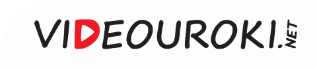